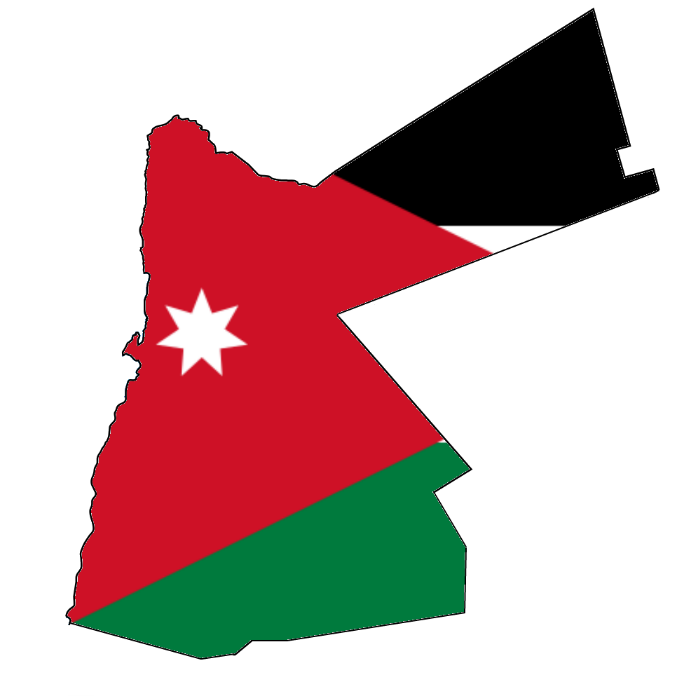 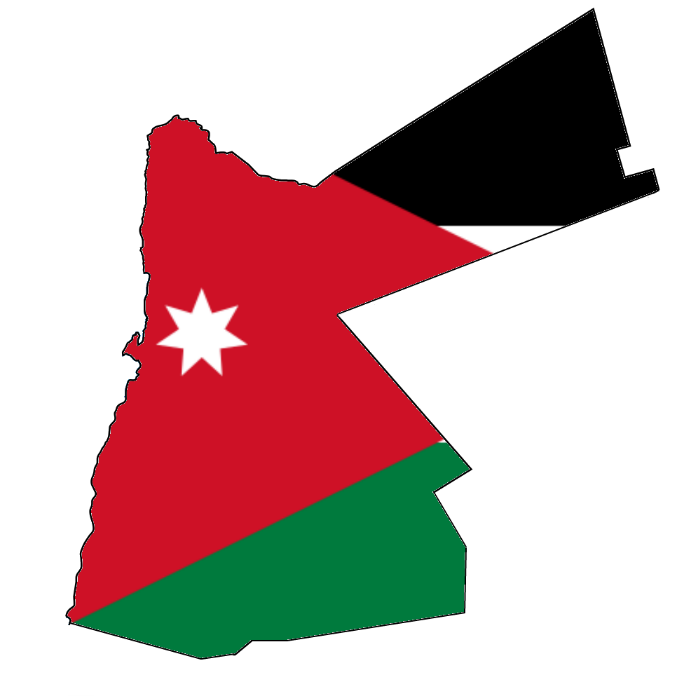 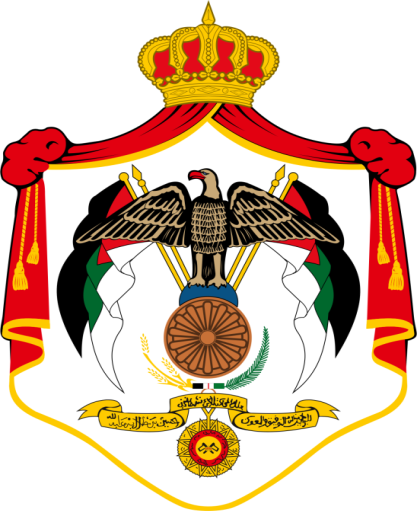 Hashemite
Kingdom
We achieved our goal,On the day you revived for us,A revolution gives us our motivation!Flying over the shoulders of the highest comets.
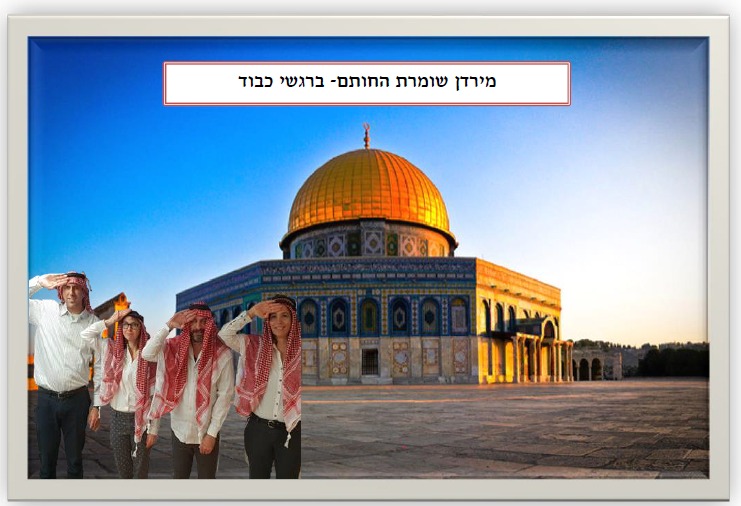 نحن أحرزنا المنىيوم أحييت لنانهضة تحفزناتتسامى فوق هامِ الشهب
Respectfully yours,  Jordan - the Great Officers of State
System & Players
ה
Palestinians
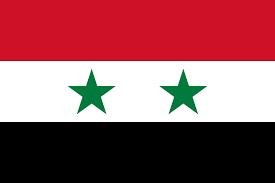 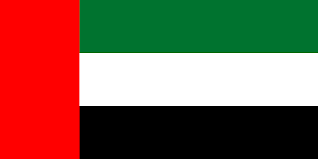 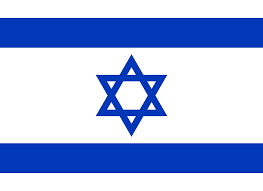 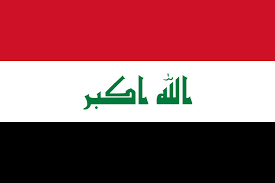 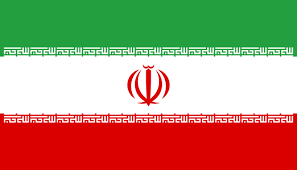 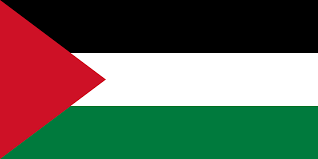 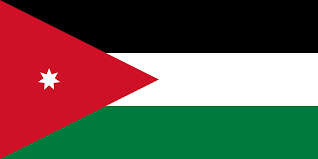 Syria
UAE
Iran
Iraq
Special Relationship
Jordan
PA
Israel
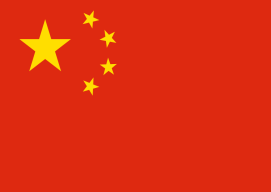 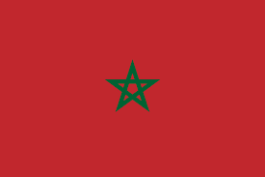 Islamic States
מעצמות
China
Morocco
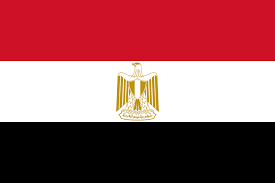 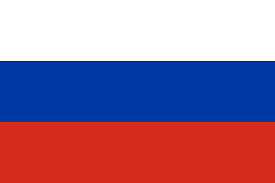 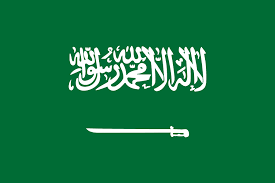 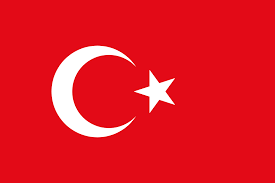 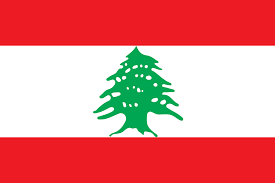 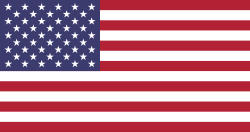 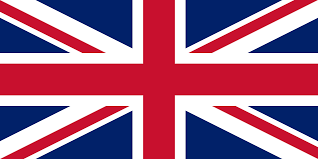 Neighbors
Lebanon
USA
Russia
UK
Turkey
Egypt
Saudi Arabia
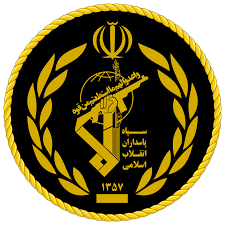 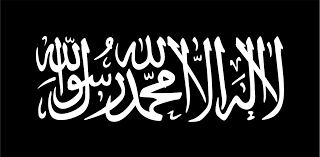 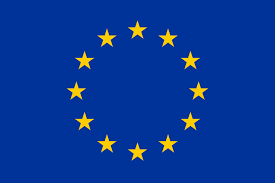 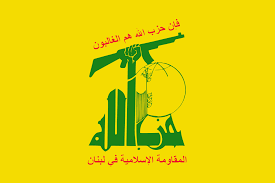 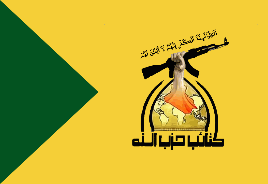 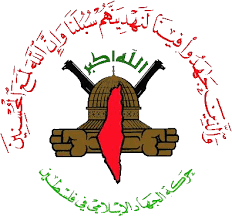 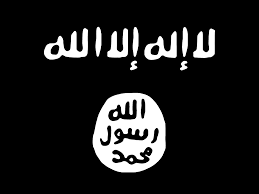 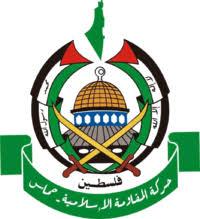 Quds Force
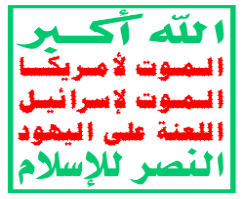 Al-Qaeda
PIJ
EU
Hamas
Shiite Militia
IS
Hezbollah
Houthis
Domestic Terror and on the borders
דעאש
Jordan – Advantages and Disadvantages
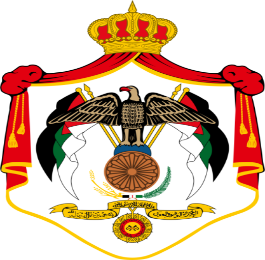 Exclusivity over the holy sites
Strategic Depth 
Longstanding special relationship with Israel and the USA
Delicate Domestic Situation
Economy in Distress
Internal and External Threats 
Refugees
No resources, no water
Offset in light of Emerging System in the Scenario
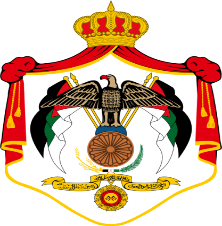 While Jordan is a regional stabilizer (refugee absorption, buffer zone, alternative for Turkey) and sees itself as a patron to Palestinians and of special status in the holy places, its international status has eroded and is not a significant player in setteling the conflict.
Increase Jordan’s value as a regional player of unique significance on the Palestinian issue as a means of the overall interest – regime survival
From Design to Action
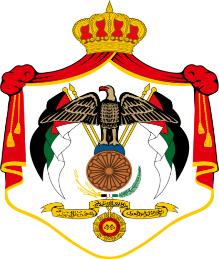 Smart and quiet operation, much as possible, to maximize as goals and minimize damage, while being alert to reaching red lines
Patron, not the Solution
Temple Mount is Ours
Our strength is in our weakness and niceness
Stage One - Summary
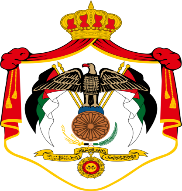 Security Strategy
Economic Strategy
Political Strategy
X
V
Intermediate status on a four-way channel - USA Jordan - Israel Palestinians
Demonstrating Power to the Jordanian Public (Regime Stability)
Jordan’s exclusivity on Temple Mount
International border with Israel
Without population exchange and territories in Jordan
Full compensation for the absorption of the Palestinians from 48 onwards - $ 15 billion.
Doubling US aid.
Fixed water supply to meet all of Jordan needs at a low cost.
Massive investment in infrastructure, energy, industry, trade and tourism.
Financing the refugee issue from Syria, Iraq and Lebanon.
V
Maintaining internal stability.
An Israeli and American defense umbrella is enshrined in the agreements.
Blocking Iran (within and beyond).
Continued Western and modern military force building
V
X
V
V
V
X
V
V
V
X
V
We have become valuable in the eyes of the United States, Israel and Saudi Arabia. In practice, we are not a significant player on the Palestinian issue.
Strategic analysis for the second stage of the scenario
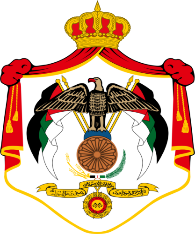 Jordan s of value to the Deal of the Century (not "first line"). The Palestinian issue is not the focal point. Most of our goals have been achieved so far (political, security, economic).
A possible offset - a different system emerges from the opening scene - US and China blocs.
In this context, there may be interests that are external to Jordan, but as a result, the understandings and achievements we have brought to this point will be overridden.
Planning - to be a valuable player in the region (a substitute for Turkey, attractive in both political and security spheres) and to preserve the economic achievements reached thus far.
X
1. Transfer of US bases from Turkey to northeastern Jordan.
2. Jordan-US Security Defense Alliance.
3. Validation of economic understandings from the first stage (Aqaba-Haql, water, aid, compensation).
4. Weakening Egypt in order to replace it as a mediator
X
V
X
Results and Lessons Learned
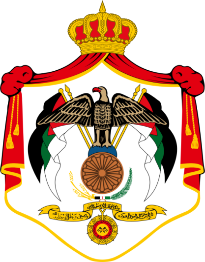 The government is stable; Temple Mount is in our hands; significant economic achievements, our political status remains in place  (our strength is in our weakness); our alliances with Israel and the US are solid, we have discovered other players (Saudi Arabia), we did not take a hit from the deal (borders, refugees)
Jordan's Priorities – Regime Survival First. The economy – the key to everything.
Dominance in the religious realm of  Temple Mount – importance cannot be overstated
Given strategic (certainly global) changes, Jordan has little to offer
Competition between Jordan and Egypt over US heat has emerged. 
American sensitivity to China was apparent.
Exercise -
Small yet good team physically located far from occurrence thus compromising the dynamic pace Excellent computerized system that meets the needs
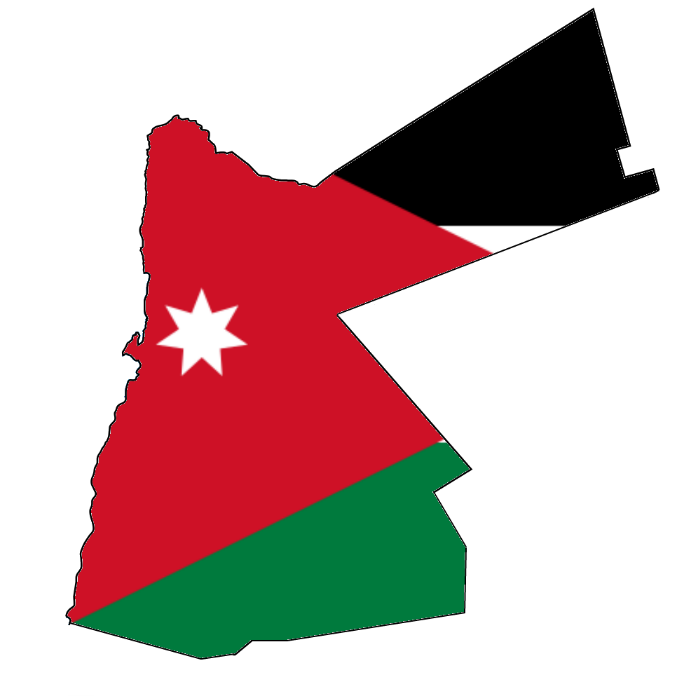 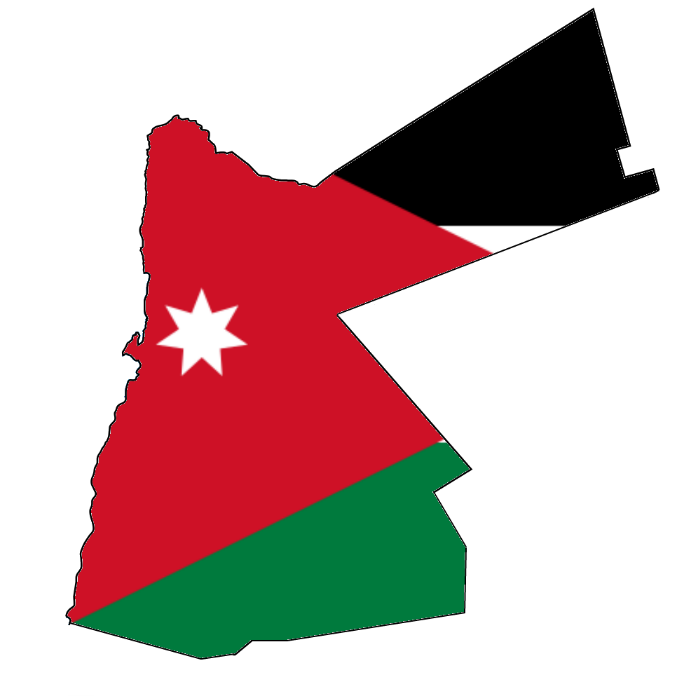 From Amman with Love
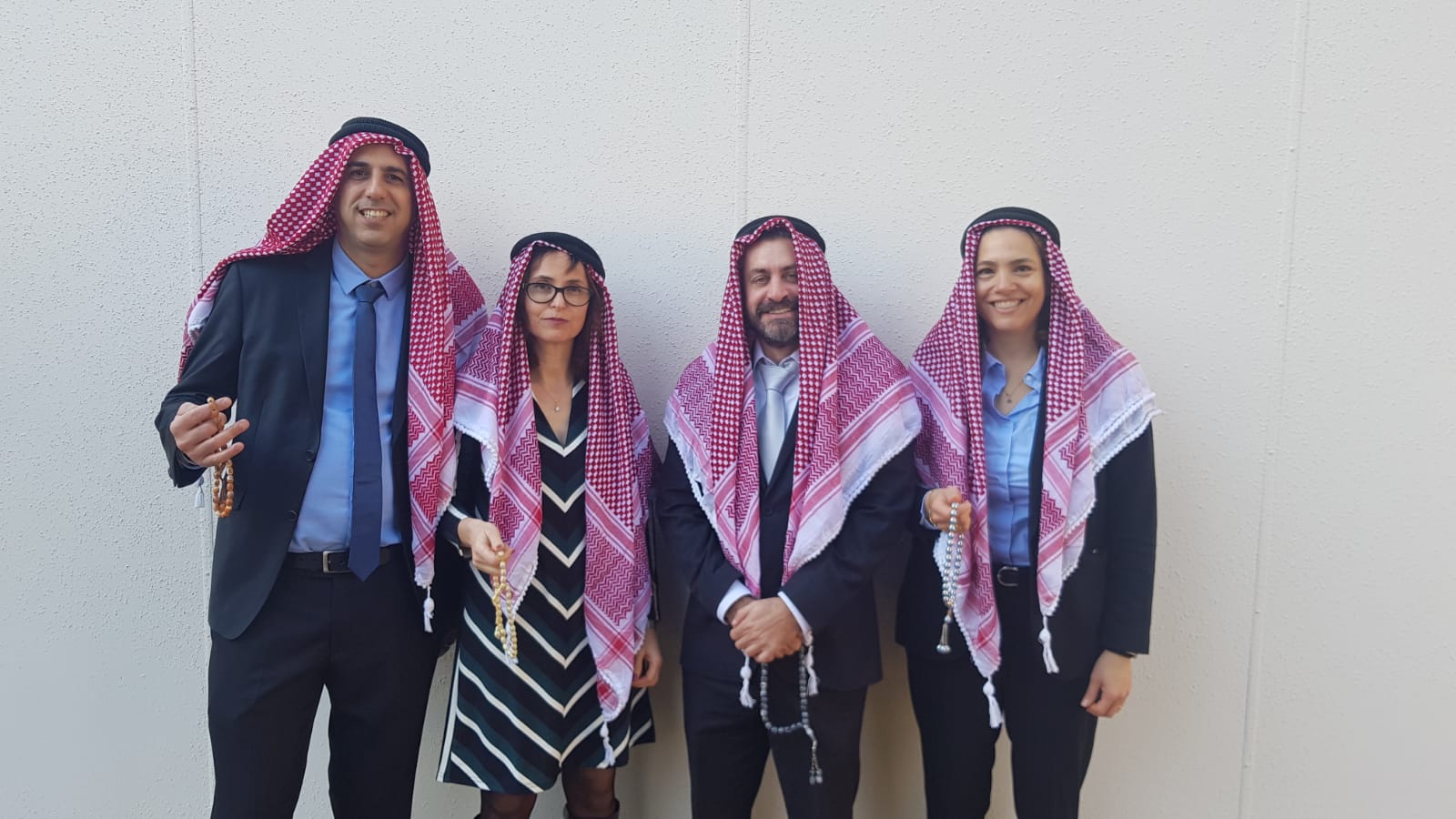 Benny 
the Typist
Queen 
Michal
Princess 
Anat
Ibrahim bin Keinan
Allah Yerahmu